Pgenes of GENCODE Cancer Genes
1
Data
Sanger Cancer Genes
418 genes manually annotated for their involvement in cancer
GENCODE/Pseudopipe pgenes
Focus on GENCODE
Transcription data from ENCODE cell lines
Analyzed by Baikang
2
Are pgenes enriched for cancer gene parents?
YES: Fisher’s exact p-value = 7*10-6
3
Are cancer genes enriched for being pgene parents?
YES: Fisher’s exact p-value = 10-6
4
Are cancer pgenes enriched for being transcribed?
yes, but more mildly: Fisher’s exact p-value = 0.003
5
Distribution of pgenes across cancer gene parents
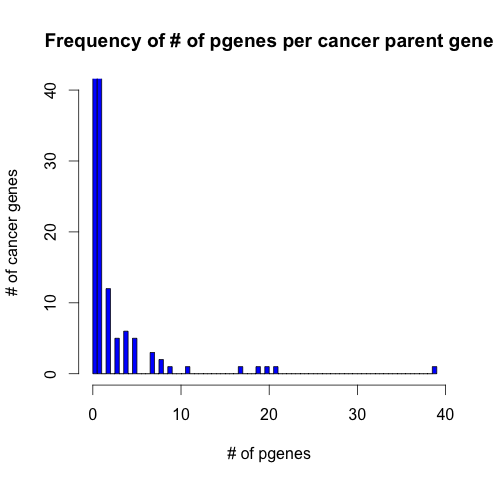 6
Cancer genes with many pgenes
DUX4 11
SET 17
COX6C 19
CIC 20
RPL22 21
Ribosomal protein
5 transcribed pgenes
NPM1 39
Nucleophosmin, involved in exRNA
4 transcribed pgenes
7
Ages of cancer pgenes
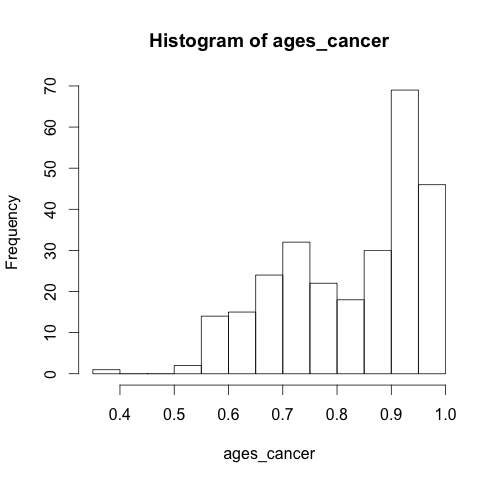 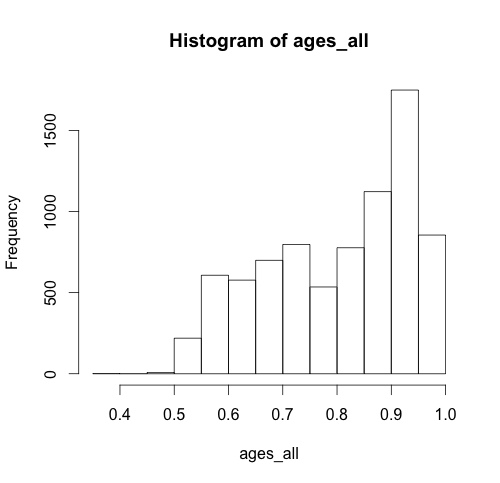 8
Zombie levels of Cancer Pgenes
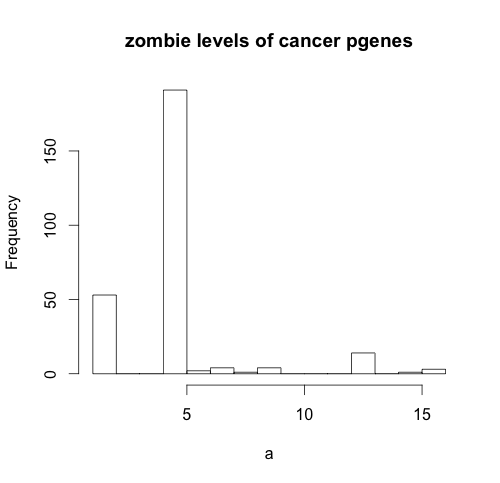 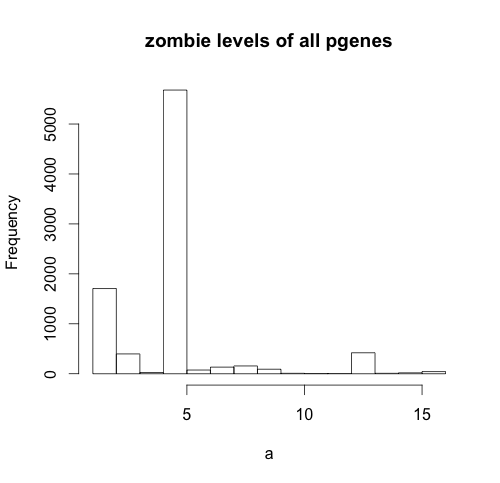 Cancer pgenes are not more active than other pgenes (p = 0.14)
9
Highly Active Cancer Pgenes
10
Are pseudogenes ceRNAs (like PTENp1)?
ceRNA = competing endogenous RNA
pgene titrates miRNA away from mRNA
Must have reasonably high expression level, relative to parent gene
11
Future directions
Variation data
Are cancer pgenes more conserved?
Is there a relationship between activating cancer mutations in parent and inactivating mutation in pgene?
Chromatin/TF marks
Are cancer pgenes enriched for active chromatin marks?
Expression
Look at levels of expression, not just cutoff
More cancer lines/differential expression in cancer vs. normal?
12
[Speaker Notes: ----- Meeting Notes (8/27/13 17:55) -----
-Also orthologs in mouse/macaque and see if they also have pgenes
-]